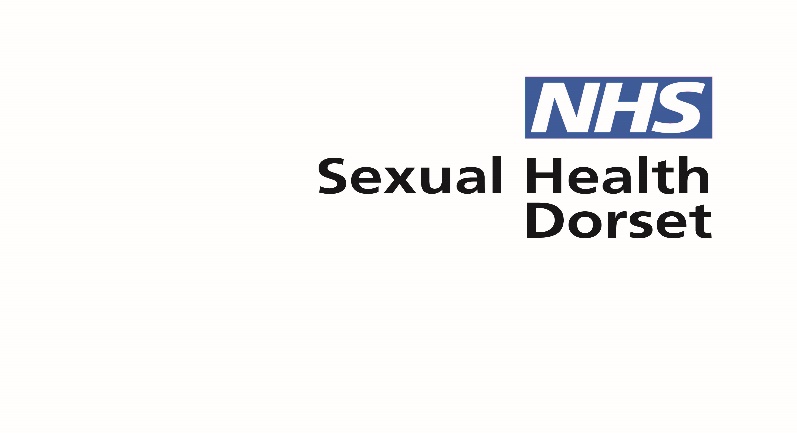 Safeguarding Update for Pharmacists
Jane Cromarty
Jo Goodman
July 2018
Introduction and Aims of session
To review guidance underpinning our care
To review supporting agencies
Case studies
Any questions
Safeguarding is everyone’s responsibility
Everyone who works with children has a responsibility for keeping them safe. No single practitioner can have a full picture of a child’s needs and circumstances and, if children and families are to receive the right help at the right time, everyone who comes into contact with them has a role to play in identifying concerns, sharing information and taking prompt action. 
https://www.google.co.uk/url?url=https://www.gov.uk/government/publications/working-together-to-safeguard-children--2&rct=j&frm=1&q=&esrc=s&sa=U&ved=0ahUKEwiQzYCoqIrcAhXKfn0KHfPhBjoQFggUMAA&usg=AOvVaw1mBrYuuvdsW5O6Q5XQ5IpJ
What would raise your concerns?
Age
Appearance e.g unkempt, bruises, 
Age of partner
Who is accompanying them
Where they are having sex
Frequently going missing
Feeling that something not quite right- intuition
What would you do?
Establish limits to confidentiality, seek consent to share information
Address immediate concern e.g emergency contraception
Take contact details
Who else is involved with the young person?
Seek advice e.g Safeguarding Advisors
Sharing information
Serious Case Reviews frequently reveal lack of sharing information
When deciding whether to share information consider the 7 golden rules https://www.gov.uk/government/uploads/system/uploads/attachment_data/file/721581/Information_sharing_advice_practitioners_safeguarding_services.pdf
Remember that the General Data Protection Regulation (GDPR), Data Protection Act 2018 and human rights law are not barriers to justified information sharing, but provide a framework to ensure that personal information about living individuals is shared appropriately. 

2. Be open and honest with the individual (and/or their family where appropriate) from the outset about why, what, how and with whom information will, or could be shared, and seek their agreement, unless it is unsafe or inappropriate to do so.
 
3. Seek advice from other practitioners, or your information governance lead, if you are in any doubt about sharing the information concerned, without disclosing the identity of the individual where possible. 
4. Where possible, share information with consent, and where possible, respect the wishes of those who do not consent to having their information shared. Under the GDPR and Data Protection Act 
2018 you may share information without consent if, in your judgement, there is a lawful basis to do so, such as where safety may be at risk. You will need to base your judgement on the facts of the case. When you are sharing or requesting personal information from someone, be clear of the basis upon which you are doing so. Where you do not have consent, be mindful that an individual might not expect information to be shared. 
5. Consider safety and well-being: base your information sharing decisions on considerations of the safety and well-being of the individual and others who may be affected by their actions. 
6. Necessary, proportionate, relevant, adequate, accurate, timely and secure: ensure that the information you share is necessary for the purpose for which you are sharing it, is shared only with those individuals who need to have it, is accurate and up-to-date, is shared in a timely fashion, and is shared securely (see principles). 
7. Keep a record of your decision and the reasons for it – whether it is to share information or not. If you decide to share, then record what you have shared, with whom and for what purpose.
Who would you share information with?
Safeguarding Advisors 01305 361469
The Multi Agency Safeguarding Hub (MASH) 01202 228866
Contraception & sexual services 03003031948
Young person’s Social Worker, CAMHS worker, School Nurse, LAC nurse, GP etc
Documentation and audit trail
Where can you record your actions?
Case study for discussion
Sophie is a 16 year old female who comes in to request emergency contraception. She had unprotected sex nearly 48 hours previously and doesn’t usually take any other form of contraception. 
During the consultation Sophie discloses that the incident wasn’t consensual and she hasn’t told anyone else.


What information do you need from Sophie to determine her safeguarding risk?

Where could you signpost her to?

Where does your responsibility end?
Review group work
Scenario 2
Danielle is a 16 year old female who has attended with a prescription from her GP for the combined contraceptive pill. She has not taken it before and tells you that her boyfriend has also given her some money to buy more condoms. She also mentions that he pays for her phone contract every month – he is outside in the car waiting for her.


What are your immediate concerns for Danielle?

 
Would you ask for more information about her partner?
Review group work
Further resources
The Shores- Dorset sexual assault referral centre
http://www.google.co.uk/url?url=http://www.the-shores.org.uk/&rct=j&frm=1&q=&esrc=s&sa=U&ved=0ahUKEwiCgqj6uIrcAhXHuxQKHYNFATQQFggfMAE&usg=AOvVaw1HNd_Qb2aizOgKTiO5XqVl
www.dorsetrapecrisis.org/
Review of objectives and questions